مؤتمر البحث العلمي الثامن 23-24 مارس 2021 الجامعة الأهلية
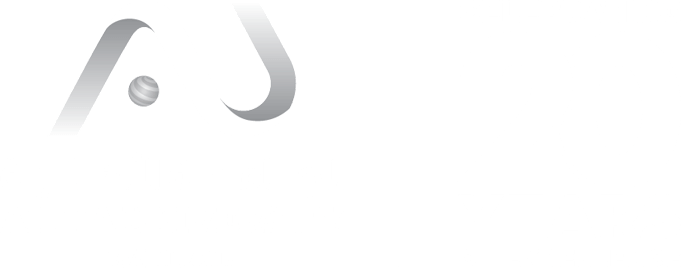 المجاز المرسل وقوانين اللغة
د.علي أحمد عمران 
أستاذ البلاغة والأدب والنقد المشارك
رئيس قسم الإعلام والعلاقات العامة
وعميد مشارك لكلية الآداب والعلوم
23-24 مارس 2021
الفكرة الرئيسة
إعادة قراءة المنجز البلاغي العربي قراءة حجاجية تعيده إلى جذوره التداولية التي اجتث منها في مرحلة البلاغة المدرسية، من خلال تسليطه الضوء على درس المجاز المرسل تحديدًا.
لقد انزلقت المعرفة البلاغية من مهمتها في تحليل النصوص، وإبراز مواطن الحسن والنجاعة إلى مهمة شكلية تكتفي بالاحتفاء بأدوات هذه المعرفة لمخاطبة الذاكرة غير آبهة بالعقل والقلب. 
نحاول بهذا البحث أن نعيد الاعتبار المعرفي لدرس المجاز المرسل في البلاغة العربية عبر محاولة مقاربته من الزاوية الحجاجية التي تفرض اقتراح إخراجٍ جديدٍ له، كما تفرض العمل على تحليل شواهده لإبراز طاقتها الحجاجية الكامنة. 
وتأسيسًا على هذا سوف أشتغل على القانون الأول؛ أي قانون الأجدى حجاجيًا، وسنوجز القول في قوانينه الأربعة: العلة، والتحول، والكم، والحلول.، وهي مداخل حجاجية تشدد على البؤر الدلالية في النصوص.
القانون الأوّل: قانون العلة
1- بنية السببية: هي أن يكون الشيء سببا في شيء أخر
مثال: قول المتنبي
له أيادٍ عليَّ سابغة       أُعَدُّ منها ولا أُعَدِّدها
استعمل الشاعر الأيادي في موضع النعم؛ لأنّ هذه الأخيرة تكون بالأيادي التي هي سبب في حصولها. واختيار الشاعر للأيدي عوض النعم فيه منزع حجاجي لطيف، يشير فيه على أنّ ممدوحه يسهر على تقديم  النعم الكثيرة والمتنوعة، التي لا يقوى على تعديدها، بطريقة مباشرة لا وساطة فيها؛ أي بيده، بل إنّ له أيادٍ، بصيغة جمع الجمع، تحوِّله إلى كائن أسطوري يرمز إلى العطاء والمنح، فتكون هذه المبالغة في الكرم أليق بخطاب  المدح الذي يتأصل تنسيجه النصي على قيمة الكرم.
القانون الأوّل: قانون العلة
2- بنية المسبَّبِية: هي أن يكون الشيء مسبَّبا عن شيء آخر.
قوله تعالى:" وينزِّل لكم من السّماء رزقا"
فالرزق في الآية الكريمة مسبَّب عن المطر: وينزِّل لكم من السماء مطرا.
فالمقام هنا مقام امتنان وتذكير للمشركين بما ينبغي عليهم من وجوب التوحيد، ومعرفة الفضل، والغاية وهي حملهم على التوحيد، وكيفية القول وهي بالعدول عن لفظ " المطر" إلى لفظ "الرزق" تطبيقا لقانون الأجدى حجاجيا، قانون العلة المسببية، هو عدول عن الواحد إلى متعدد، أي من المطر الذي ينزل على شاكلة واحدة من السماء إلى نتيجته المتعلقة بالرزق المتعدد بتعدد النّاس، والكائنات على وجه الأرض.
القانون الثاني: التحول
1- بنية اعتبار ما كان: تقوم هذه العلاقة على قانون التحول ، لكنه تحول يرتد إلى الخلف أو الزمن الماضي من خلال تسمية الشيء باسمه السابق الذي كان معروفا به فيما مضى.
كما في قوله تعالى:" وآتوا اليتامى أموالهم" من المؤكد أننا لا نفهم من الآية الكريمة أن الله تعالى يأمر بإعطاء اليتامى الصغار ما تركه آباؤهم من أموال، ما دمنا نعلم أن اليتيم يطلق في اللغة على الصغير الذي مات عنه أبوه تحديدًا. وبذلك، فالله سبحانه أطلق على الراشدين لفظ اليتامى باعتبار ما كانوا عليه في الزمن الماضي. وبهذا يكون التذكير باليتيم أجدى حجاجيا من قوله: آتوا الراشدين أموالهم.
ونحو قولنا: زينب تلبس الحرير. المراد من الحرير نسيج كان قبل الصنع حريرًا، لكن إطلاق الحرير على اللباس إعلاء من قيمة زينب نفسِها التي لا تستعمل من اللباس إلا ما كانت مادته حريرًا خالصًا. فيكون الملفوظ السابق أجدى في مجال الحجاج من " زينب تلبس ثيابًا"  وأجدى في مجال الاقتصاد اللساني من " زينب تلبس ثيابًا مصنوعة من الحرير".
2- بنية اعتبار ما سيكون: تحول نحو الأمام أو الزمن المستقبل عن طريق تسمية الشئ باسمه الذي سيؤول إله فيما بعد.
قوله تعالى:" إنّك ميت، وإنهم ميتون"
معلوم أن الموت يأتي بعد الحياة ، فجاء المجاز المرسل وعلاقته اعتبار ما سيكون عليه الرسول(ص) من فعل الموت، وما سيكونون عليه أصحابه من موت لا محالة.
القانون الثالث: قانون الكم
1- بنية الجزئية: تقوم بنية الجزئية على قانون الكم
وعى أبو نؤاس بطائل المجاز المرسل، وخصوصا ما كانت علاقته جزئية، فوظفه بكثره في شعره نحو قوله:
عاج الشقي على رسمٍ يسائله      وعجت أسأل عن خمارة البلد
تابع
2- بنية الكلية
مثال: شربت ماء زمزم
قانون الحلول
1- بنية المحلية
تكون البنية باستعمال اللفظ الدال على المحلّ أو المكان للاحالة على ما يحل فيه من أشخاص أو أشياء أو مجردات
مثال: قوله تعالى:" فليدع ناديه سندع الزبانية"
مثال آخر: لم يصل التايمز  بعد إلى الندوة الصحفية.
تابع
2- بينة الحالية: تطلق على الحال وتريد المحل
مثال قوله تعالى: " إنّ الأبرار لفي نعيم"
فقد ذكر الحال/ النعيم موضع المحلّ/ الجنة أنفع حجاجيا لتبئير القيمة المعنوية والمادية التي سيحظى بها الأبرار جزاء عملهم في الدنيا.
الخاتمة
لقد حاولنا في هذا البحث إعادة فتح درس المجاز المرسل لقراءته قراءة حجاجية تعيد الاعتبار إلى علاقة المجاورة بعدما أضعفت البنيوية الشعرية فاعليتها، كما حاولنا تنسيق البنيات التي أنتجها البلاغيون ضمن قوانين أربعة ناظمة، وهي: العلة، والتحول، والكم، والحلول، ونبهنا على كونها مداخل حجاجية يوظفها المخاطِب من أجل توريط المخاطَب في رهانات الخطاب المرصودة سلفًا.
استثمرنا المعرفة الحجاجية في مقاربة الشواهد القرآنية، والشعرية التي حسبتها البلاغة المدرسية في قالب واحد.
استفدنا من عبدالله صولة في توظيفه لقانون الأجدى حجاجيا الأمر الذي ساعدنا كثير على إبراز بعض مقومات نجاعة هذه الشواهد.
تابع الخاتمة
إنّ هدفنا الكبير من هذا البحث هو الإلماع إلى أهمية القراءة الحجاجية في تجديد الدرس البلاغي العربي شكلًا ومضمونًا؛ ذلك أنّ بلاغتنا القديمة ذات طبيعة تداولية حجاجية بالأساس، إلا أنّ ما تعرضت له من تقليص حوّلها من معرفة تحليلية إلى مجرد حقل مصطلحي هو ما حجب عنا طبيعتها.